Brown Girl in the ring by Hannah
. The game  was intvented on April 3, 1978. This game is a lot of fun . I believe in photos you can see a lot
That`s the song for the game
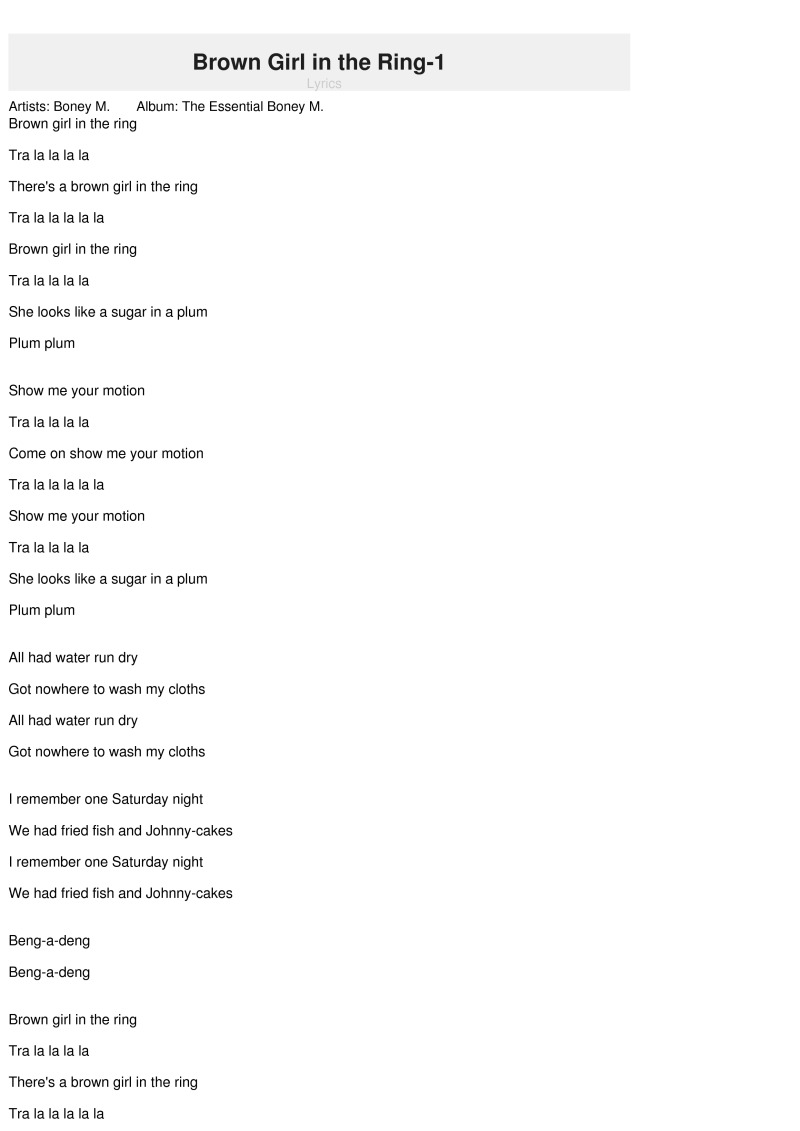 A song was invented for this game
Game instructions : . The players from a circle. Then they sing the song and. A child goes to the center of the circle, During thr first verse, this child is dancing around inside the circle. In the 2nd verse beginning with „ Show me your movement“ , the child show his movements! In verse 3 the child chooses a partner to jump around the ring with. At the and of the song, that selected partner become the next „ brown girl in the ring „ and the song starts over.
Thanks for hearing my best regards from Germany